March 2016
March 2016 802.11ak Agenda
Date: 2016-03-13
Authors:
Slide 1
Donald Eastlake 3rd, Huawei Technologies
March 2016
IEEE 802.11ak/GLK:Enhancements For Transit Links Within Bridged Networks
Macau, China
14-17 March, 2016

Chair & Editor: Donald E. Eastlake 3rd (Huawei)
d3e3e3@gmail.com     +1-508-333-2270
Vice Chair: Mark Hamilton (Ruckus Wireless)
Vice Editor: Norm Finn (Cisco)
Secretary: Vacant
Mailing list: STDS-802-11-TGAK@listserv.ieee.org
Slide 2
Donald Eastlake 3rd, Huawei Technologies
March 2016
Venue
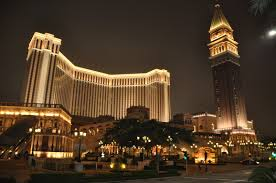 Sands Venetian, Macau, China
Slide 3
Donald Eastlake 3rd, Huawei Technologies
March 2016
TGak Timeline At Start of Meeting
March 2015 – Initial WG Letter Ballot
February 2016 – WG Recirculation
May 2016 – Sponsor Ballot Pool Formation
July 2016 – MEC/MDR Done
September 2016 – Initial Sponsor Ballot
January 2017 – Sponsor Recirculation
March 2017 – Final WG & ExecComm & RevCom Approval
Slide 4
Donald Eastlake 3rd, Huawei Technologies
March 2016
Sessions
Slide 5
Donald Eastlake 3rd, Huawei Technologies
March 2016
REMOTE PARTICIPATION
By Special Dispensation of the Chair, 802.11ak is being permitted to have up to three session with remote participation. This permission is one time for this 802.11 WG meeting only.
Remote participants cannot vote or make motions and this does not count towards voting qualification. 
We will be using the standard 802.11 http://join.me account. Information will be mailed to the TGak mailing list.
Slide 6
Donald Eastlake 3rd, Huawei Technologies
March 2016
Tuesday, 15 March 201608:00– 10:00, Florence 2304 Room, L1
Call meeting to order
Remote participation allowed for this session. See Slides 6 and 7.
Appointment of Secretary
Review of IEEE 802 and 802.11 Policies and Procedures on Intellectual Property, Inappropriate Topics, Etc.
Attendance Recording Reminder
Approval of Agenda
Which other 11ak sessions should allow remote participation?
Review Re-circulation LB218 re-circulation ballot comments on Draft D2.0, 11-15/556r21.
Slide 7
Donald Eastlake 3rd, Huawei Technologies
March 2016
Tuesday, 15 March 201608:00– 10:00, Florence 2304 Room, L1
Moved, to approve 11-16/189r0 as the minutes of the Atlanta TGak meeting in January.
Mover:    Seconder: 
Yes:    No:    Abstain: Presentations and discussion to resolve comments and improve the TGak Draft
Moved, to approve the minutes of teleconferences since January:
11-16/258r0 “11ak Telecon Minutes 20150201”
11-16/259r0 “11ak Telecon Minutes 20150208”
11-16/306r0 “11ak Telecon Minutes 20150222”
11=16/307r0 “11ak Telecon Minutes 20150229”
Mover:    Seconder: 
Yes:    No:    Abstain: 
Recess until 13:30 today
Slide 8
Donald Eastlake 3rd, Huawei Technologies
March 2016
Tuesday, 15 March 201608:00– 10:00, Florence 2304 Room, L1
Presentations and discussion to resolve comments and improve the TGak Draft
Recess until 13:30 today
Slide 9
Donald Eastlake 3rd, Huawei Technologies
March 2016
Submissions List
11-16/251r2 “GLK ESS Removal” Philippe Klein (Broadcom)
11-16/251r3 “Fig 4-13b & 4-13c” Philippe Klein (Broadcom)
Slide 10
Donald Eastlake 3rd, Huawei Technologies
Participants, Patents, and Duty to Inform
March 2016
All participants in this meeting have certain obligations under the IEEE-SA Patent Policy. 
Participants [Note: Quoted text excerpted from IEEE-SA Standards Board Bylaws subclause 6.2]:
“Shall inform the IEEE (or cause the IEEE to be informed)” of the identity of each “holder of any potential Essential Patent Claims of which they are personally aware” if the claims are owned or controlled by the participant or the entity the participant is from, employed by, or otherwise represent.
“Should inform the IEEE (or cause the IEEE to be informed)” of the identity of “any other holders of potential Essential Patent Claims” (that is, third parties that are not affiliated with the participant, with the participant’s employer, or with anyone else that the participant is from or otherwise represents)
The above does not apply if the patent claim is already the subject of an Accepted Letter of Assurance that applies to the proposed standard(s) under consideration by this group
Early identification of holders of potential Essential Patent Claims is strongly encouraged
No duty to perform a patent search
Slide 11
Donald Eastlake 3rd, Huawei Technologies
Patent Related Links
March 2016
All participants should be familiar with their obligations under the IEEE-SA Policies & Procedures for standards development.
	Patent Policy is stated in these sources:
		IEEE-SA Standards Boards Bylaws
		http://standards.ieee.org/develop/policies/bylaws/sect6-7.html#6
		IEEE-SA Standards Board Operations Manual
		http://standards.ieee.org/develop/policies/opman/sect6.html#6.3
	Material about the patent policy is available at 
		http://standards.ieee.org/about/sasb/patcom/materials.html
If you have questions, contact the IEEE-SA Standards Board Patent Committee Administrator at patcom@ieee.org or visit http://standards.ieee.org/about/sasb/patcom/index.html

This slide set is available at https://development.standards.ieee.org/myproject/Public/mytools/mob/slideset.ppt
Slide 12
Donald Eastlake 3rd, Huawei Technologies
Call for Potentially Essential Patents
March 2016
If anyone in this meeting is personally aware of the holder of any patent claims that are potentially essential to implementation of the proposed standard(s) under consideration by this group and that are not already the subject of an Accepted Letter of Assurance: 
Either speak up now or
Provide the chair of this group with the identity of the holder(s) of any and all such claims as soon as possible or
Cause an LOA to be submitted
Slide 13
Donald Eastlake 3rd, Huawei Technologies
Other Guidelines for IEEE WG Meetings
March 2016
All IEEE-SA standards meetings shall be conducted in compliance with all applicable laws, including antitrust and competition laws. 
Don’t discuss the interpretation, validity, or essentiality of patents/patent claims. 
Don’t discuss specific license rates, terms, or conditions.
Relative costs, including licensing costs of essential patent claims, of different technical approaches may be discussed in standards development meetings. 
Technical considerations remain primary focus
Don’t discuss or engage in the fixing of product prices, allocation of customers, or division of sales markets.
Don’t discuss the status or substance of ongoing or threatened litigation.
Don’t be silent if inappropriate topics are discussed … do formally object.
---------------------------------------------------------------   
See IEEE-SA Standards Board Operations Manual, clause 5.3.10 and “Promoting Competition and Innovation: What You Need to Know about the IEEE Standards Association's Antitrust and Competition Policy” for more details.
Slide 14
Donald Eastlake 3rd, Huawei Technologies
March 2016
Tuesday, 15 March 201613:30 – 15:30, Florence 2304 Room, L1
Call meeting to order
Appointment of Secretary
Call for essential patents
Attendance Recording Reminder
Approval of Agenda
Presentations and discussion to resolve comments and improve the TGak Draft
Recess until 16:00 today
Slide 15
Donald Eastlake 3rd, Huawei Technologies
March 2016
Tuesday, 15 March 201616:00 – 18:00, Florence 2304 Room, L1
Call meeting to order
Appointment of Secretary
Call for essential patents
Attendance Recording Reminder
Approval of Agenda
Presentations and discussion to resolve comments and improve the TGak Draft
Discussion of agenda for Thursday morning joint meeting and teleconferences
Adjourn until 08:00 Thursday
Slide 16
Donald Eastlake 3rd, Huawei Technologies
March 2016
Thursday, 17 March 201608:00 – 10:00, Milan 2103-2104 Room, L1
Call 802.11 TGak Joint Meeting with 802.1 TSN and 802.11 ARC SC to Order
IPR and Attendance Recording Reminder
Approval of Agenda

802.11ak status
802.1Qbz status
802.1AC status

Teleconferences discussion
Slide 17
Donald Eastlake 3rd, Huawei Technologies
March 2016
Thursday, 17 March 201608:00 – 10:00, Milan 2103-2104 Room, L1
802.11ak Teleconferences, joint with 802.1Qbz if mutually convenient:
1 ½ hour teleconferences through the May 2016 802.11 meeting on TBD at TBD Eastern US time.
Mover:    Seconder: 
Yes:    No:    Abstain: 

Recess TGk until 10:30 today
Slide 18
Donald Eastlake 3rd, Huawei Technologies
March 2016
Thursday, 17 March 201610:30 – 12:30, Florence 2304 Room, L1
Call meeting to order
Appointment of Secretary
Call for essential patents
Attendance Recording Reminder
Approval of Agenda
Presentations and discussion to resolve comments and improve the TGak Draft
Recess TGk until 16:00 today
Slide 19
Donald Eastlake 3rd, Huawei Technologies
March 2016
Thursday, 17 March 201616:00 – 18:00, Florence 2304 Room, L1
Call meeting to order
Appointment of Secretary
Call for essential patents
Attendance Recording Reminder
Approval of Agenda

Presentations and discussion to resolve comments and improve the TGak Draft.
Slide 20
Donald Eastlake 3rd, Huawei Technologies
March 2016
Thursday, 17 March 201616:00 – 18:00, Florence 2304 Room, L1
Moved, to approve the comment resolutions in
TBD
and direct the Editor to incorporate them into the 802.11ak Draft.
Mover:    Seconder: 
Yes:    No:    Abstain: 

Adjourn TGak
Slide 21
Donald Eastlake 3rd, Huawei Technologies
March 2016
[Reference Information]
802.11ak PAR and Five Criterion
11-12/1207r1, “802.11 GLK Draft PAR”
11-12/1208r0, “802.11 GLK Draft 5C”
Draft 2.0 of 802.11ak and results of Letter Ballot 212:
http://www.ieee802.org/11/private/Draft_Standards/11ak/Draft P802.11ak_D2.0.pdf 
11-15/556r21, “TGak LB212 Comments”
Draft 2.4 of 802.1Qbz is at
http://www.ieee802.org/1/files/private/bz-drafts/d2/802-1Qbz-d2-4.pdf
Draft 3.0 of 802.1AC-REV is at
http://www.ieee802.org/1/files/private/ac-rev-drafts/d3/802-1ac-rev-d3-0.pdf 
(You can access 802.1 drafts with the group 802.11 user name and password and vice versa.)
Slide 22
Donald Eastlake 3rd, Huawei Technologies